Corso di laurea in Ostetricia 
Corso di Cardiologia
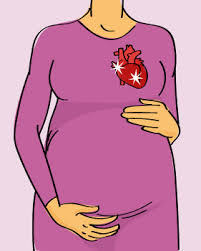 Programma:

11 Dicembre ore 14-18

Cenni di Anatomia Cardiaca
ECG
Malattie del ritmo
Cardiopatia ischemica

12 Dicembre ore 9-13 14-18

Cardiomiopatie
Endocarditi, miocarditi, pericarditi
Cardiopatie e gravidanza

Prova in itinere scritta
Cenni di anatomia Cardiaca
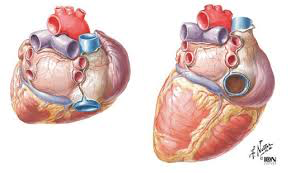 BASE CARDIACA
APICE CARDIACO
Valvole cardiache
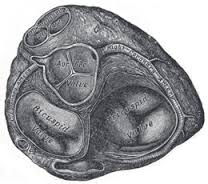 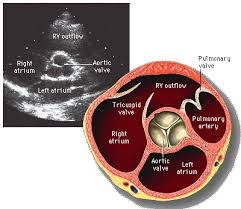 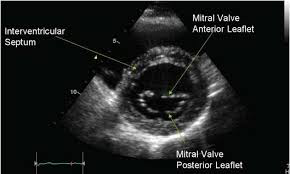 Coronarie
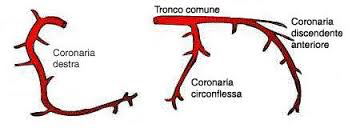 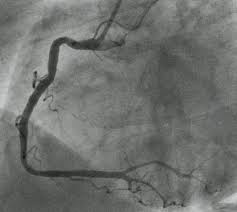 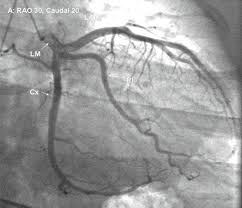 ECG
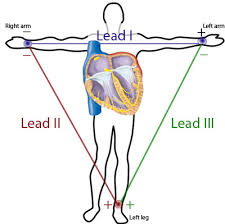 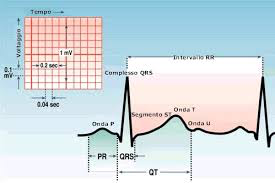 Derivazioni precordiali: V1, V2, V3, V4, V5, V6
Derivazioni periferiche: D1, D2, D3, aVL, aVR, aVF
ECG normale
Onde P positive in D1-2
Complesso rS in V1 e Rs in V6
PR 120-200 msec
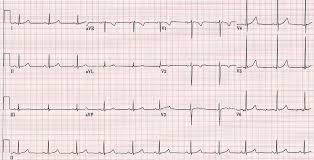 Aritmie cardiache

Bradiaritmie 

Bradicardia sinusale
Arresti sinusali
-  BAV 1° grado
 BAV 2° grado tipo 1 
 BAV 2° grado tipo 2
 BAV 3° grado
Bradicardia sinusale

Presenza onde P, FC < 60 bpm
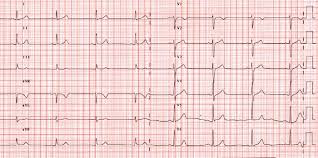 Arresti sinusali
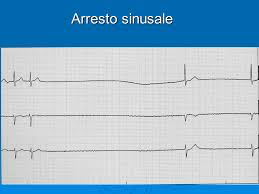 BAV 1° grado: PR> 120 msec
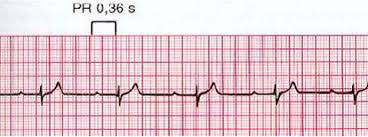 BAV 2° grado tipo 1: 

PR allunga progressivamente, fino a che una onda P non è seguita dal complesso QRS
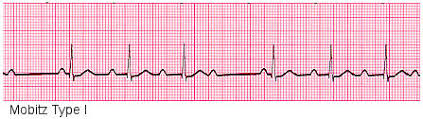 BAV di 2° grado tipo 2:

PR costante, ma numero onde 
P > numero QRS
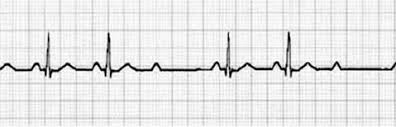 BAV 3° grado:

Dissociazione attività atriale e ventricolare
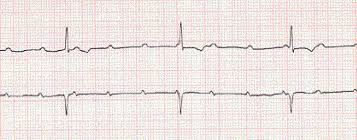 Tachicardie

Sopraventricolari

Tachicardia sinusale
Flutter atriale
Fibrillazione atriale
TPSV
Tachicardia sinusale

Presenza onde P, FC> 100 bpm
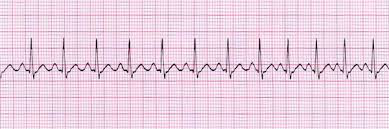 Flutter atriale
Onde F di flutter, onde a dente di sega
QRS ritmici
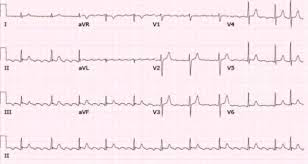 Fibrillazione atriale

Assenza onde P, QRS aritmici
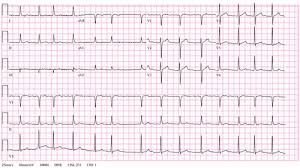 TPSV
FC elevata, onde p assenti, retrocondotte
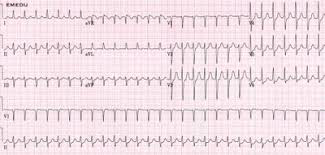 Aritmie maligne

- Tachicardia ventricolare
- Fibrillazione ventricolare
- Torsione di punta
Tachicardia ventricolare
FC elevata, QRS larghi
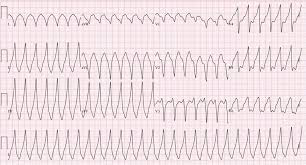 Torsione di punta

QRS larghi, cambio asse
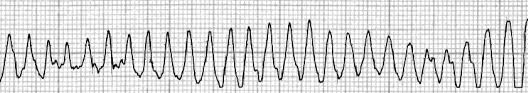 Fibrillazione ventricolare
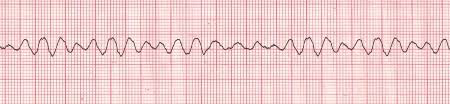